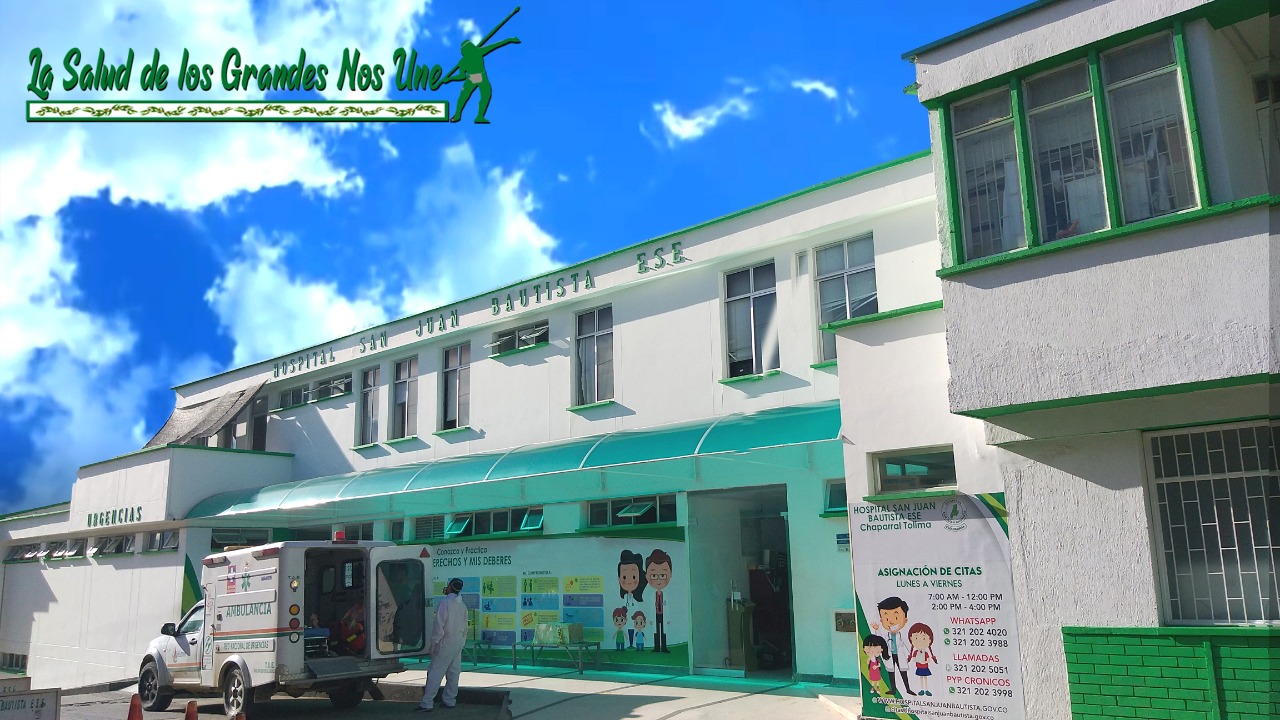 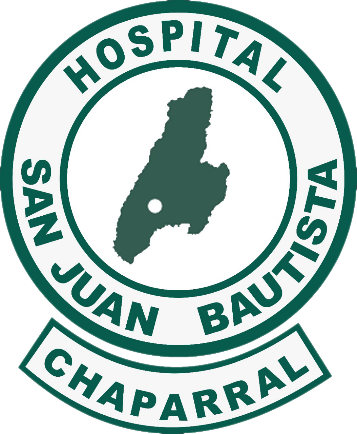 CONFORMACIÓN ASOCIACIÓN Y/O ALIANZA DE USUARIOS
PARTICIPACIÓN CIUDADANA
PARTICIPACIÓN EN SALUD 

Es el derecho que tiene toda persona natural o jurídica a participar a nivel ciudadano, comunitario, social e institucional con la finalidad de ejercer sus derechos en salud.
Que es Participación Comunitaria:

Es el conjunto de acciones que despliegan diversos sectores de la comunidad, en la búsqueda de soluciones a sus necesidades e intereses específicos.
Que es la participación comunitaria en Salud:

El derecho que tienen las organizaciones comunitarias (COPACOS, Asociación de usuarios y comités de Ética) para participar en las decisiones de planeación, gestión, evaluación y veeduría en salud.
ALIANZA O ASOCIACIÓN DE USUARIOS
La Alianza o Asociación de Usuarios es una agrupación de afiliados del régimen contributivo y subsidiado, del Sistema General de Seguridad Social en Salud, que tienen derecho a utilizar unos servicios de salud, de acuerdo con su sistema de afiliación, que velarán por la calidad del servicio y la defensa del usuario. 

Periodo de dos años
Junta Directiva de la  EAPB. pública o mixta
Junta Directiva de la I. P. S. de Carácter hospitalario, pública y mixta
Comité de Participación Comunitaria en salud, COPACOS
Asociación de Usuarios en la Asamblea General elegirá sus representantes ante:
2 Representantes ante el Comité de Ética Hospitalaria
El Consejo Territorial de Seguridad Social en salud
Funciones de las Asociaciones de Usuarios
Mantener canales de Comunicación con afiliados  y atender sus Peticiones, Quejas, Reclamos, Sugerencias y Felicitaciones
Asesorar en la libre elección de la EAPB - IPS y orientar sobre los servicios prestados.
Participar en las juntas directivas de las EAPB-IPS y vigilar por el cumplimiento de las decisiones tomadas
Informar sobre la calidad del servicio y acompañar la apertura de los buzones de quejas y sugerencias de la IPS
Proponer medidas que mejoren la calidad técnica y humana
Ejercer veeduría en la EAPB – IPS y oficinas de atención al usuario
COMITÉ DE ÉTICA HOSPITALARIA
La finalidad del comité es propender por la humanización en la atención a los pacientes y garantizar el mejoramiento de la calidad en la prestación del servicio público de Salud.

Los representantes ante los comités de ética hospitalaria serán elegidos para un periodo máximo hasta por dos años.

Las IPS sean públicas, privadas o mixtas deberán conformar el Comité de Ética Hospitalaria integrado por:
1 Representante equipo medico y 
1 Representante personal de enfermería
2 Representantes de Asociación de usuarios
Comité de Ética Hospitalaria
El/la Gerente  de la IPS o su Representante
2 Delegados de los COPACOS del sector
FUNCIONES DEL COMITÉ DE ÉTICA HOSPITALARIA
Divulgar entre los funcionarios y la comunidad usuaria de servicios los derechos y deberes en salud.
Promover programas de promoción y prevención en el cuidado de la salud individual, familiar, ambiental
Atender y Canalizar las inquietudes y demandas sobre prestación de servicios de la respectiva institución, por violación de los derechos y deberes ciudadanos en salud.
Proponer las medidas que mejoren la oportunidad y la calidad técnica y humana de los servicios de salud
CONSEJO TERRITORIAL DE SEGURIDAD SOCIAL EN SALUD
Es un espacio de toma de decisiones, en el que se desarrollan políticas concertadas frente al SGSSS

Los miembros del CTSSS serán designados por un periodo de 2 años.
El Director local de Salud.
El Secretario de Hacienda
Jefe de oficina en el área de planeación e infraestructura
Alcalde del municipio o su delegado
CONSEJO TERRITORIAL DE SEGURIDAD SOCIAL EN SALUD
Un representante de los trabajadores o pensionados
Sera invitado un representante de las veedurías.
Un representante de las instituciones prestadoras IPS
Un representante de profesionales en el área de la salud
FUNCIÓN CONSEJO TERRITORIAL EN SEGURIDAD SOCIAL EN SALUD
Asesora a las Direcciones de salud de las respectivas jurisdicciones en la formulación de planes, estrategias, programas y proyectos de salud en la orientación de los sistemas territoriales de seguridad social en salud.
COMITÉ DE PARTICIPACIÓN COMUNITARIA EN SALUD (COPACO)
Es un escenario de concertación entre los diferentes actores sociales y el Estado, en donde se encuentran representantes de organizaciones sociales y comunitarias de la localidad, encabezado por el Alcalde Local o su delegado.

Los representantes ante los Comités de Participación Comunitaria serán elegidos para períodos de tres (3) años; podrán ser reelegidos máximo por otro período y  deberán estar acreditados por la  organización que representen.
Alcalde
Director/a local de salud
Gerente del Hospital
Representante del COVE Municipal
COPACO
Representante de Aso Juntas
Líder comunitario
Representante de la alianza de usuarios del Hospital
Representante de la Iglesia
Representante EAPB
Representante de las veedurías en salud
FUNCIONES
Participar en el proceso de diagnóstico, programación control y evaluación de los Servicios de Salud.
Intervenir en las actividades de planeación, asignación de recursos y vigilancia y control del gasto en todo lo atinente al sistema general de seguridad social en salud.
Presentar planes, programas y prioridades en salud a la Junta Directiva del organismo o entidad de salud, o a quien haga sus veces
Gestionar la inclusión de planes, programas y proyectos en el Plan de Desarrollo de la respectiva entidad territorial y participar en la priorización, toma de decisiones y distribución de recursos
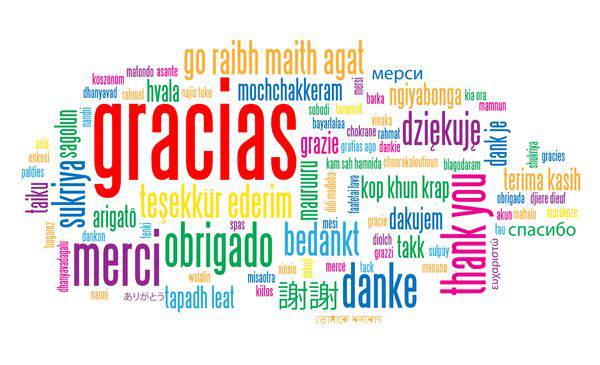 LEY 269 DE 1996(febrero 29)
ARTÍCULO 4o. INCOMPATIBILIDAD DE LOS MIEMBROS DE JUNTA DIRECTIVA U ORGANISMO DIRECTIVO Y LOS REPRESENTANTES LEGALES DE LAS INSTITUCIONES PRESTADORAS DE SERVICIO DE SALUD. Los miembros de organismos directivos, directores, gerentes o representantes legales y administradores de las instituciones prestadoras de servicios de salud e instituciones de utilidad común o fundaciones que presten servicios de salud no podrán ser representantes legales, miembros de los organismos directivos, directores o administradores de entidades con las cuales la institución tenga contrato de prestación de servicios de salud, ni tener participación en el capital de éstas en forma directa o a través de su cónyuge, compañero o compañera permanente o parientes hasta el segundo grado de consanguinidad, primero de afinidad o único civil, o participar a través de interpuesta persona.
Requisitos:1. Ser mayor de 18 años2. Residente en el Municipio3. Estar afiliado a la EAPEB del Municipio4. Haber asistido el ultimo año a los servicios del hospital5. No tener en curso procesos legales6. No tener contrato de prestacion  de servicios con la IPS en forma directa o familiares en  segundo grado de consanguinidad
Comité de ética
COPACOS
Asociación de Usuarios
Consejo TSSS
Servicio y atención al usuario
Veeduría en Salud
¿Qué es rendición de cuentas?